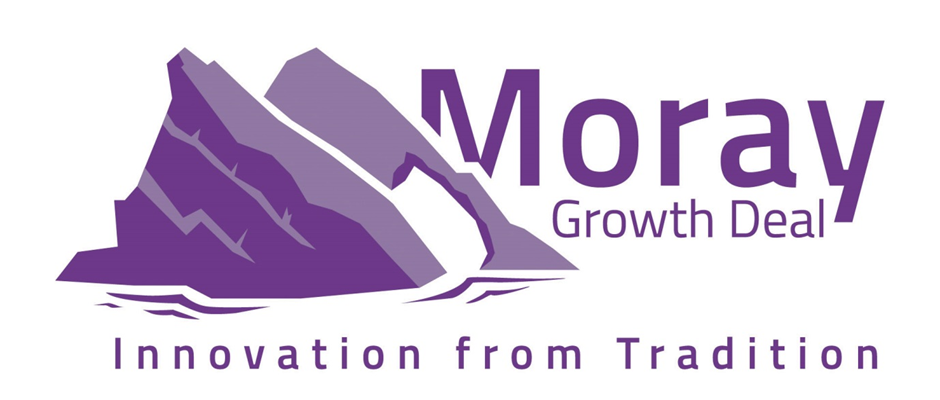 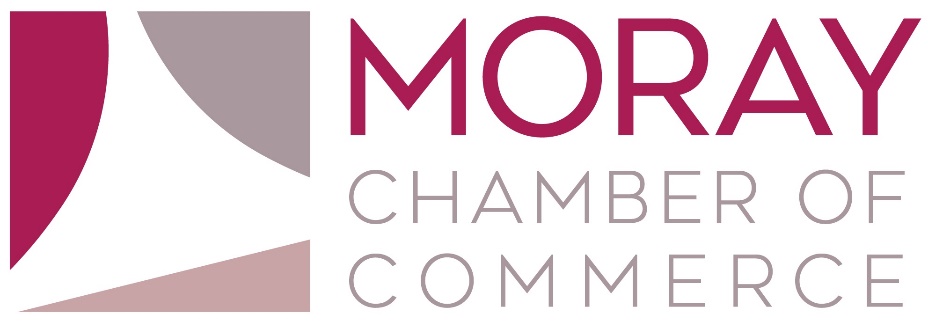 Moray Chamber of Commerce Webinar
Early Years STEM
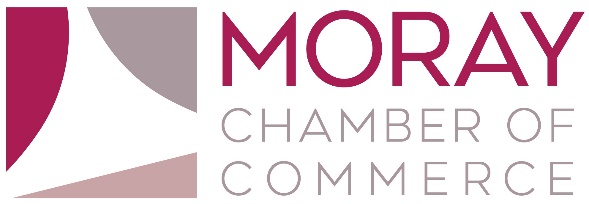 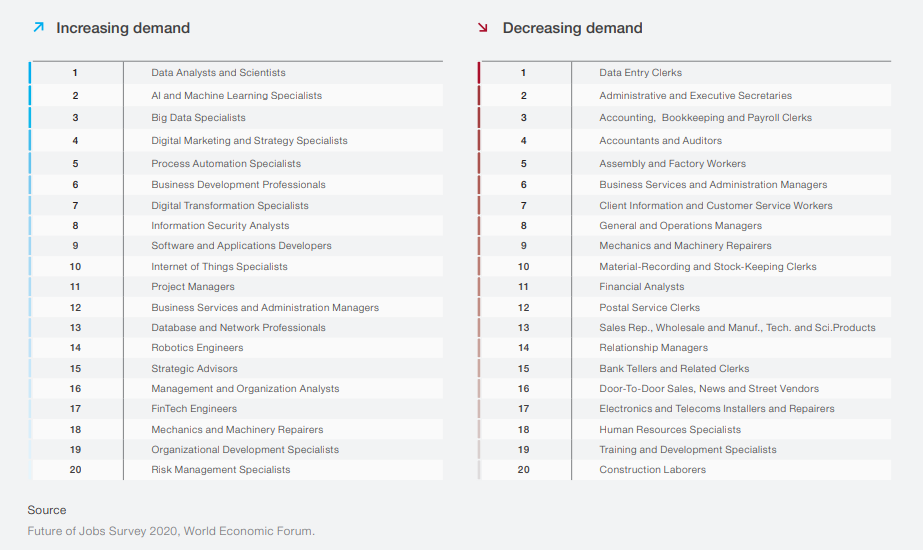 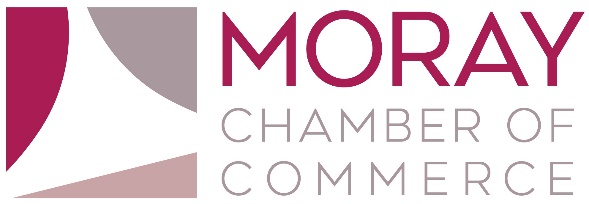 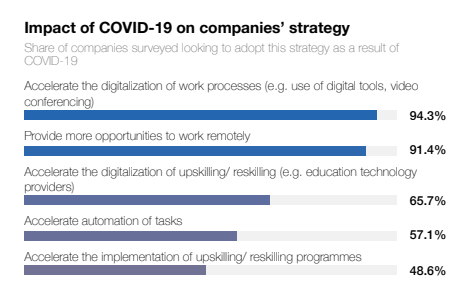 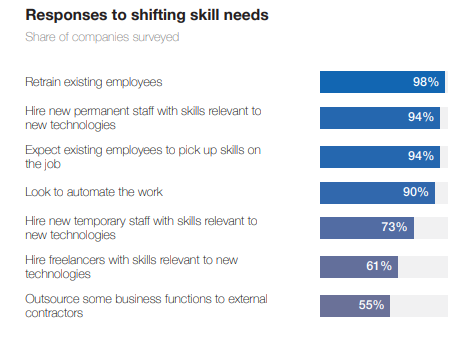 Source: 
Future of Jobs Strategy 2020: World Economic Forum
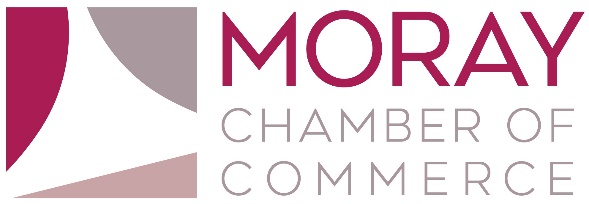 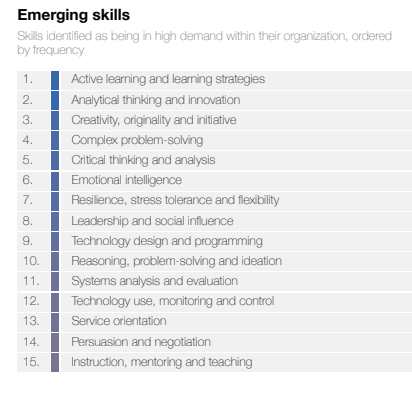 Source: 
Future of Jobs Strategy 2020: World Economic Forum
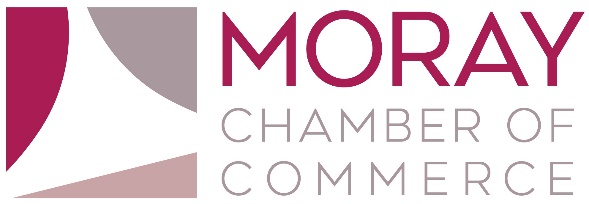 STEM - Objectives and benefits

Investment Objective 1 – To increase the availability of STEM opportunities for younger people and encourage STEM uptake through family engagement.

Investment Objective 2 - To increase the number of STEM qualifications achieved at secondary level, uptake at further and higher education and ultimately increase the STEM skill level in Moray

Investment Objective 3 - To ensure there is equality of opportunity in STEM education across Moray
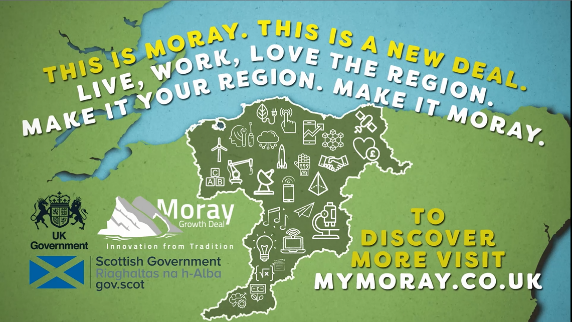 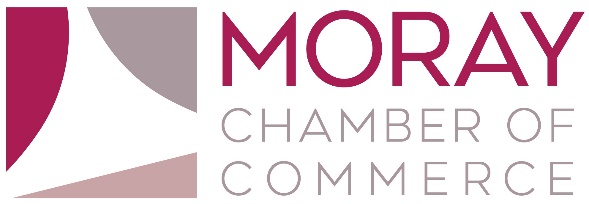 STEM - Project overview
To support Moray’s aspiration to be sector leader in the development of Early Years STEM (Science, Technology, Engineering, and Mathematics), the project will build on the innovative work of the Moray Skills Pathway and RAiSE (Raising aspiration in Science Education) programmes. 

This investment will support the development of creative hubs as a means of breaking down the barriers to STEM in young people (particularly ages 3-8), and ultimately improving interest and participation in STEM, particularly amongst women.
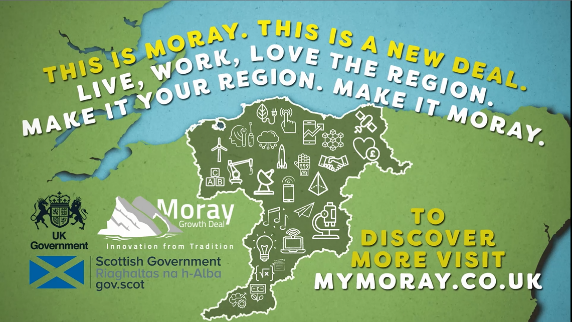 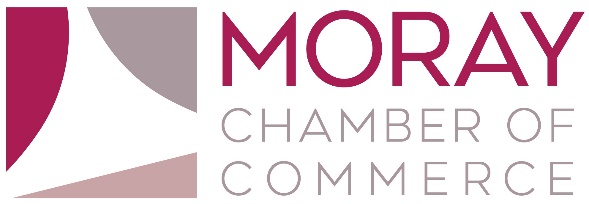 STEM - Project elements
TO BE CONFIRMED

Fixed facilities within each of the 8 Associated School Groups

A Mobile Solution with changing industry focus

Public/Private partnerships to allow STEM education to happen at industry locations

Culture change in how STEM is viewed within Moray

Increase confidence and capability in STEM delivery in education practitioners.
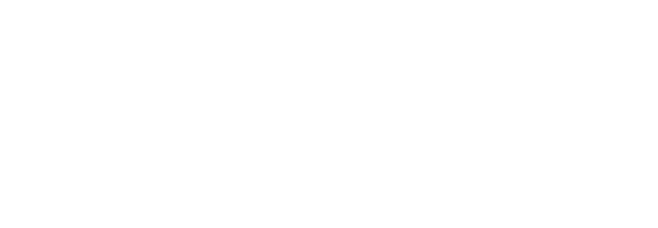 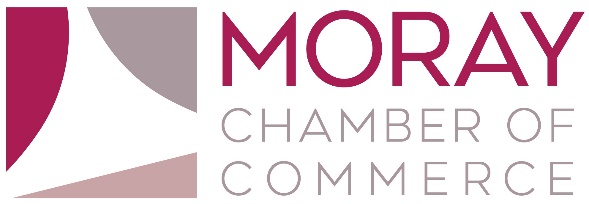 STEM – Engagement opportunities
Series of Communication and Engagement events being planned for the new year.

Diverse project board helping to shape the project 

Opportunity for suggestions and questions today?
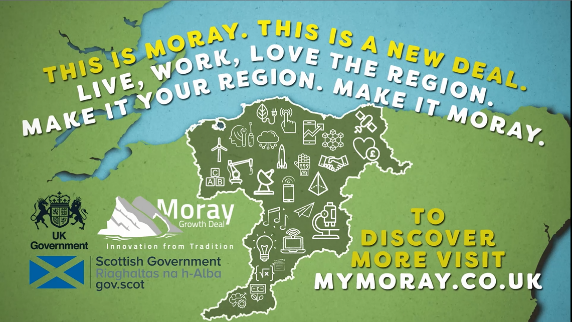